GIỚI THIỆU TIỀM NĂNG VÀ CƠ HỘI ĐẦU TƯ VÀO CÔNG TY CỔ PHẦN TẬP ĐOÀN KỸ NGHỆ GỖ TRƯỜNG THÀNHMã chứng khoán: TTF
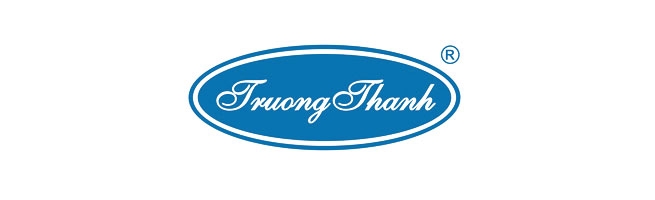 I. GIỚI THIỆU CHUNG VỀ TTF (tiếp)
TRIỂN VỌNG NGÀNH XUẤT KHẨU GỖ VÀ CÁC SẢN PHẨM GỖ LẠC QUAN
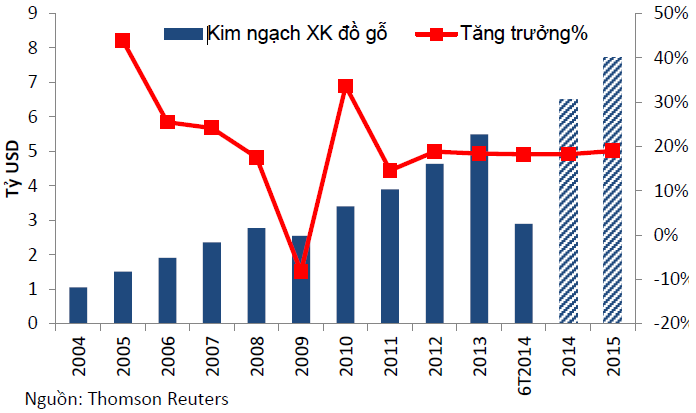 Việt Nam hiện là nước xuất khẩu đồ gỗ lớn nhất ASEAN và thứ 6 trên thế giới. 
Những thị trường nhập khẩu lớn của Việt Nam chiếm trên 70% tổng kim ngạch xuất khẩu đồ gỗ  là: Hoa Kỳ, EU, Trung Quốc và Nhật Bản.
Các Hiệp định song phương, đa phương dự kiến được ký kết sẽ tạo điều kiện thuận lợi hơn cho ngành: Hiệp định đối tác tự nguyện Việt Nam - EU (VPA/FLEGT), Hiệp định TPP...
Kinh tế Mỹ, Nhật Bản phục hồi, gói QE mới của Châu Âu sẽ góp phần cải thiện kinh tế giúp gia tăng sức cầu của các nước nhập khẩu.
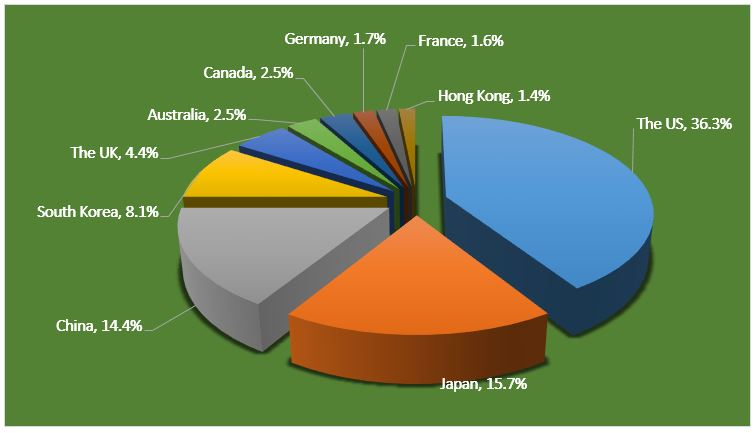 I. GIỚI THIỆU CHUNG VỀ TTF (tiếp)
TTF ĐỨNG ĐẦU TRONG DOANH THU XUẤT KHẨU GỖ TRÊN SÀN NY
I. GIỚI THIỆU CHUNG VỀ TTF (tiếp)
HOÀN THÀNH CƠ BẢN MỤC TIÊU TÁI CẤU TRÚC TRONG NĂM 2014
Thành công trong việc bán nợ cho DATC: là các khoản vay quá hạn của TTF tại VCB (543 tỷ đồng) và MB (354 tỷ đồng). Góp phần giải phóng phong tỏa hàng tồn kho chủ yếu là nguyên liệu cho sản xuất.
Tăng vốn chủ sở hữu từ 735 tỷ đồng lên 1.000tỷ đồng. Vốn điều lệ tăng nhằm giảm dư nợ vay và sử dụng vốn chủ sở hữu để tăng vốn lưu động. Nhận được sự hỗ trợ mạnh của NH Việt Á trong quá trình tăng vốn và nhận được hỗ trợ khoảng 420 tỷ vốn lưu động cho hoạt động sản xuất kinh doanh
Thu hồi các khoản đầu tư dài hạn: Năm 2014, công ty thu hồi khoản gần 100 tỷ đồng đầu tư tài chính và bán thanh lý một số tài sản đất đai công ty không sử dụng. 
Năm 2014 công ty đã khai thác khoản 400ha trên tổng kế hoạch 500ha rừng tràm; từ 2015 đến 2022 công ty sẽ khoai thác khoảng 1.000ha-2.000ha/năm. Lợi nhuận thu về khoảng 30 tỷ VND năm 2014 và 70- 140 tỷ VND/năm kể từ năm 2015.
Dự kiến bán 20% cổ phần cho đối tác nước ngoài, đã có hợp đồng nguyên tắc và khi hoàn tất sẽ trở thành cổ đông lớn của TTF, việc này sẽ giúp TTF chuẩn hóa về phương pháp quản trị hiện đại, xây dựng hệ thống doanh nghiệp theo chuẩn Quốc Tế
I. GIỚI THIỆU CHUNG VỀ TTF
Quá trình thành lập và phát triển
I. GIỚI THIỆU CHUNG VỀ TTF (tiếp)
Ngành nghề kinh doanh chính: sản xuất và kinh doanh các sản phẩm từ gỗ
Đồ gỗ nội thất: Đồ gỗ nội thất như bàn, ghế, tủ, giường, kệ….chủ yếu làm bằng gỗ Cao su, Keo, Tràm, Teak, Oak, Ash, Beech, ván sợi (MDF), ván dăm (PB), ván ép (plywood)
Đồ gỗ ngoại thất: Đồ gỗ ngoại thất như bàn, ghế, băng, ghế nằm, xe đẩy rượu…chủ yếu là bằng gỗ Tràm, Keo, Bạch đàn, Xoan đào, Dầu, Chò chỉ, Teak…
Ván sàn và các SP khác gồm: Cửa, hàng rào, ván sàn, decking, chỉ phào, cầu thang, hoành phi, phù điêu... Nguyên liệu làm bằng gỗ Hương, Gõ đỏ, Căm xe, Teak, Cherry, Oak
I. GIỚI THIỆU CHUNG VỀ TTF (tiếp)
Hệ thống phân phối
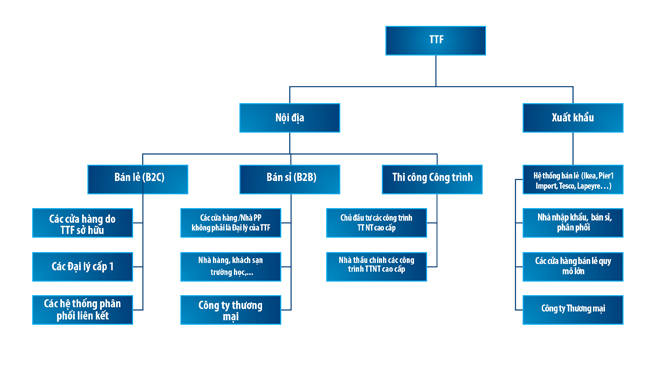 I. GIỚI THIỆU CHUNG VỀ TTF (tiếp)
Hệ thống phân phối
Xuất khẩu: 80% sản lượng sản phẩm gỗ của TTF là dành cho xuất khẩu đến các thị trường như Hoa Kỳ, Châu Âu (Anh, Pháp, Ý, Hà Lan, TBN…), Nhật bản, Úc. Phân phối chủ yếu cho các nhà phân phối nội thất nổi tiếng như: IKEA, ASLEY furniture, Costco, Walmart, Home Retail Group...
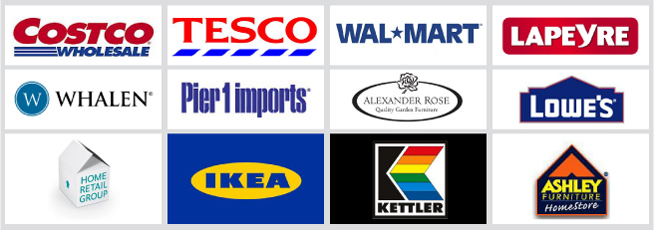 Trong nước: thiết lập được 33 điểm bán hàng với mạng lưới gồm 5 cửa hàng trực thuộc và 28 đại lý và nhà phân phối liên kết với TTF trên khắp cả nước.
Trong 2015 sẽ phát triển 3 showroom lớn tại Trung tâm TP.HCM và Hà Nội với quy mô lớn nhằm quảng bá và phát triển kinh doanh mảng nội địa.
I. GIỚI THIỆU CHUNG VỀ TTF (tiếp)
Nguồn nguyên liệu
Chủ động cao về nguyên liệu: có chứng chỉ chứng nhận nguồn gốc rõ ràng (trong đó có nhiều loại được cấp FSC)

Sử dụng 85% gỗ tự nhiên có nguồn gốc từ trong nước và 56% nguồn gỗ công nghiệp từ trong nước (trong khi tỷ lệ nhập khẩu nguyên liệu trung bình của các doanh nghiệp gỗ Việt Nam là 80%)

Từ năm 2007, TTF đã bắt đầu dự án mua và trồng 100.000 ha rừng sản xuất tại Việt Nam. Hiện tại, Công ty đang sở hữu khoảng 13.000ha rừng đã trồng, diện tích đất có chứng nhận đầu tư là 27.000ha và được chấp thuận chủ trương giao 100.000 ha đất để trồng (tại Phú Yên, Đăk Lăk và Đăk Nông).
I. GIỚI THIỆU VỀ CHUNG TTF (tiếp)
Công ty con, công ty liên kết
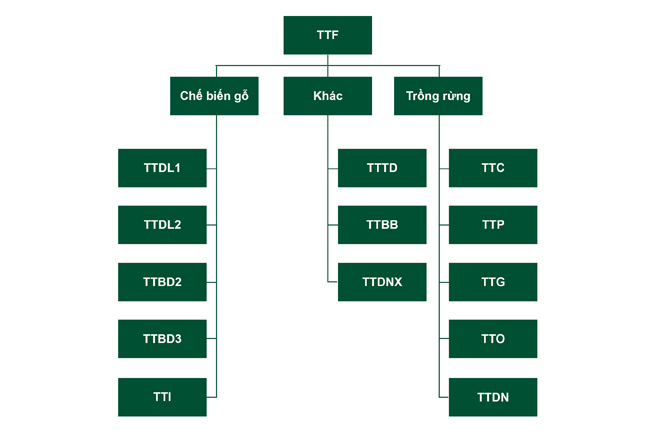 II. PHÂN TÍCH TÀI CHÍNH
BẢNG CÂN ĐỐI KẾ TOÁN

 Trong cơ cấu tài sản, tài sản ngắn hạn chiếm tỷ trọng lớn, trong đó chủ yếu là hàng tồn kho bao gồm: nguyên liệu tồn kho và chi phí sản xuất dở dang. Phần lớn hàng tồn kho được TTF sử dụng đảm bảo cho các khoản vay ngắn hạn, nên bị các ngân hàng phong tỏa, do đó TTF gặp nhiều khó khăn trong sản xuất trong những năm qua. Tuy nhiên sau khi bán nợ thành công, nguyên liệu được giải tỏa để cung cấp cho sản xuất và bán trên thị trường lại đem lại doanh thu lớn cho TTF

 Tài sản dài hạn chủ yếu là tài sản cố định bao gồm: nhà xưởng, máy móc thiết bị

 Trong cơ cấu nguồn vốn, nợ phải trả chiếm tỷ trọng lớn, chủ yếu là nợ ngắn hạn, khoản này tạo áp lực chi phí lãi vay lớn lên TTF những năm qua, trông năm 2014 một phần lớn nợ ngắn hạn đã được cơ cấu, miễn giảm một phần lãi vay và gia hạn để tạo điều kiện cho TTF giảm dần công nợ trong những năm tới.

 Do những khó khăn trong hoạt động SXKD, TTF đã phải phát hành tăng vốn liên tiếp những năm qua, thậm chí là phát hành dưới mệnh giá. Cuối năm 2014, TTF vừa mới phát hành riêng lẻ 26.567.100 cổ phiếu, tăng vốn lên mức 1000 tỷ đồng trong năm 2015. Góp phần giúp TTF cấn đối lại nguồn vốn lành mạnh hơn.
II. PHÂN TÍCH TÀI CHÍNH
BÁO CÁO KẾT QUẢ KINH DOANH

 Lợi nhuận ròng âm do chi phí tài chính cao. Sở dĩ như vậy là do nợ ngắn hạn của TTF quá cao nên áp lực nợ vay lớn. Trong đó lãi suất những năm 2011, 2012 lại ở mức cao, nên chi phí lãi vay đã chiếm hết lợi nhuận của doanh nghiệp. Bình quân lãi vay của doanh nghiệp năm 2013 khoảng 10.8%. Năm 2014 tình hình tài chính có sự cải thiện đáng kể khi TTF tái có cấu thành công, trong 3 quý đầu năm, lãi vay đã giảm xuống 108 tỷ đồng so với mức 145 tỷ đồng cùng kỳ năm trước.

 Doanh thu trong 2 năm 2012, 2013 tăng trưởng âm, thể hiện những khó khăn của doanh nghiệp trong hoạt động sản xuất kinh doanh, chủ yếu là do suy thoái kinh tế chung, tình hình tài chính gặp bế tắc do nợ xấu, TTF không dám nhận đơn hàng do không đủ vốn kinh doanh.

 Năm 2014 sau khi tái cơ cấu thành công, kết quả kinh doanh của doanh nghiệp cải thiên rõ nét, 9 tháng đầu 2014 đạt doanh thu hơn 763 tỷ đồng, lợi nhuận sau thuế đạt hơn 53,7 tỷ đồng, cao hơn hăn 2,6 tỷ đồng cùng kỳ năm 2013.

Dự kiến quý 4/2014 TTF có thể đạt hơn 80 tỷ lợi nhuận sau thế để cả năm đạt hơn 133,7 tỷ đồng lợi nhuận sau thuế, một kết quả ấn tượng sau thời kỳ tái cơ cấu thành công.
II. PHÂN TÍCH TÀI CHÍNH
II. PHÂN TÍCH TÀI CHÍNH
Định giá cổ phiếu TTF sau kết quả kinh doanh năm 2014:
  Lợi nhuận sau thuế 2014  dự kiến đạt 133,7 tỷ đồng
  EPS 2014 đạt 1.537 đ/cp
  Gía hiện tại quanh mức 11.500 đ/cp, tương đương P/E 7,4 lần, khá thấp so với ngành nội thất Việt Nam và Châu Á.
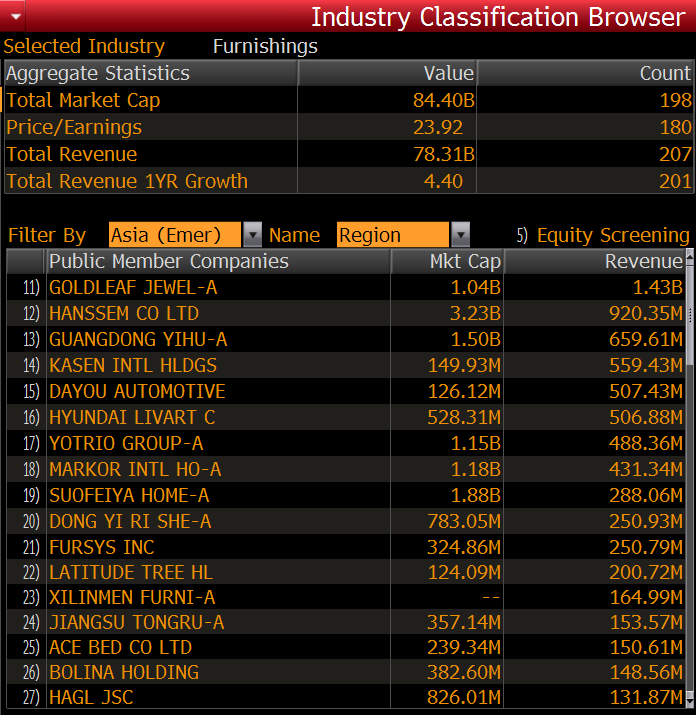 III. KẾ HOẠCH TÁI CẤU TRÚC TTF
Từ doanh nghiệp đứng trước nguy cơ đóng cửa, HĐKD kém hiệu quả, doanh thu lợi nhuận liên tục sụt giảm, nợ vay ngân hàng lớn, chi phí lãi vay cao và đa phần là nợ quá hạn, nguyên liêu tốn kho lớn và đang cầm cố cho các khoản vay khiến hoạt HĐSX đình chệ và mất dần các khách hàng lớn. TTF đã từng bước tái cấu trúc doanh nghiệp và dần cải thiện hoạt động một cách toàn diện:

Cơ cấu lại nguồn vốn:
Nhận được sự hỗ trợ từ NHTMCP Việt Á:  Trong việc tư vấn phát hành tăng thành công cho cổ đông hiện hữu và cổ đông chiến lược tăng vốn từ mức 394 tỷ 2012 lên mức 1.000 tỷ cuối năm 2014. Đồng thời cam kết hỗ trợ khoảng 420 tỷ vốn lưu động cho hoạt động sản xuất kinh doanh. Nhờ đó, giúp TTF cải thiện tình hình tài chính, cấn đối lại nguồn vốn.
Thành công trong việc bán nợ cho DATC: là các khoản vay quá hạn của TTF tại VCB (543 tỷ đồng) và MB (354 tỷ đồng). Góp phần giải phóng phong tỏa hàng tồn kho chủ yếu là nguyên liệu cho sản xuất.
Tiếp tục phát hành 40 triệu cổ phiếu cho cổ đông hiện hữu trong tháng 4/2014 và thu về khoản 400 tỷ đồng để chủ động nguồn vốn hoạt động SXKD.
III. KẾ HOẠCH TÁI CẤU TRÚC TTF
Khôi phục hoạt động sản xuất – kinh doanh:

Khôi phục hoạt động sản xuất kinh doanh, dần nâng cao công suất hoạt động từ lúc sản xuất đình trệ từ công suất 40% từ T6/2013 đến tháng 6/2014 đã nâng lên 60% - 70% trong giai đoạn cuối năm 2014.
Tận dụng tốt lợi thế nguồn nguyên liệu dự trữ lớn (trước đây bị phong tỏa do là tài sản đảm bảo cho các khoản vay ngân hàng) và vùng nguyên liệu trồng đã đi vào giai đoạn khai thác. 

	Từ 2015 bắt đầu khai thác khoản 1.000ha rừng (trong 13.000 ha rừng trồng đang sở hữu) sẽ được đưa vào kế hoạch khai thác luân kỳ. Mỗi 1.000ha khi khai thác với lợi nhuận ước tính thu  về khoảng 70 tỷ đồng. Về cơ bản, TTF sẽ chủ động được tới 100% nguyên liệu gỗ Tràm cho sản xuất và xuất khẩu sang Mỹ, Nhật Bản…

3.    Khôi phục lại quan hệ khách hàng cũ từ Châu Âu, mở rộng thị trường sang Mỹ, Nhật Bản…song song với việc mở rộng thị phần trong nước, tạo đầu ra cho sản phẩm, là nguồn doanh thu lớn cho TTF hàng năm.
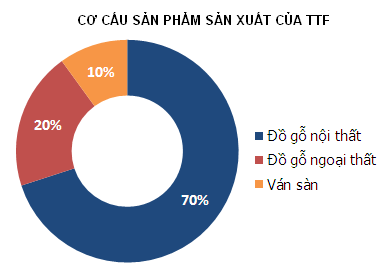 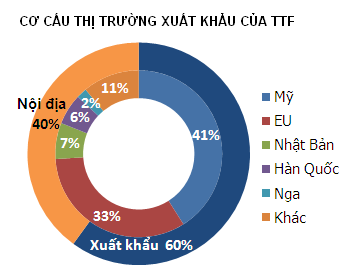 IV. PHÂN TÍCH SWOT & BUSINESS MODEL
BUSINESS MODEL 
CÔNG TY CỔ PHẦN TẬP ĐOÀN KỸ NGHÊ GỖ TRƯỜNG THÀNH
MẠNG LƯỚI ĐỐI TÁC:
TTF có mối quan hệ mật thiết với các đối tác:
Các tổ chức tài chính có tiềm lực: Ngân hàng Việt Á
Đối tác nước ngoài: tập đoàn OJC
QUAN HỆ NHÀ ĐẦU TƯ(IR)
TTF sử dụng nhiều kênh truyền thông(website, Internet, báo chí...) nhằm chuyển tải thông tin tới mọi nhà đầu tư trên thị trường.
TTF cam kết, chủ động truyền đạt thông tin đến đối tác đầu tư trong và ngoài nước, các quỹ đầu tư, cổ đông hiện hữu, các nhà phân tích luôn đảm bảo các yếu tố: Chính xác, Kịp thời, Minh bạch.
1
MỤC TIÊU CHIẾN LƯỢC
TTF Group phấn đấu trở thành nhà chế biến gỗ số 1 Việt Nam
6
2
8
NGUỒN LỰC CHÍNH YẾU
Vị thế  và kinh nghiệm trong ngành: Hiện tại TTF có hệ thống công nghệ, máy móc thiết bị và nhân lực kỹ thuật cao trong nhóm dẫn đầu ngành chế biến gỗ
Chủ động nguồn nguyên liệu: TTF có 10.000 ha rừng trồng. Chủ động 100% gỗ tràm, 80% gỗ tự nhiên và 60% gỗ công nghiệp.
Uy tín với đối tác, khách hàng, bạn hàng lâu năm.
PHÂN KHÚC KHÁCH HÀNG
Xuất khẩu (80%): Mỹ 41%, EU 33%, Nhật Bản 7%, Hàn Quốc 6%, Nga 2%.
Nội địa: 
Khách hàng trung cao cấp 
 Nội thất cho dự án bất động sản
CÁC NHÀ MÁY VÀ DỰ ÁN TRỒNG RỪNG
Nhà máy: 02 tại Phú Yên 02 tại EaH’ Leo, Dak Lak 01 tại Thủ Đức, TPHCM 03 tại Tân Uyên, Bình Dương Tổng diện tích 40 hecta.
Công ty trồng rừng: 03 công ty và 01 lâm trường trồng rừng tại Dak Nông, Dak Lak, Phú Yên. Tổng dự án 100.000 ha rừng trồng
Các công ty khác: bao bì, BĐS, gạch
3
3
4
5
HOẠT ĐỘNG CHÍNH
Sản xuất và chế biến sản phẩm gỗ: TTF  có 8 nhà máy  tổng dt 40ha
Trồng rừng gắn với cung ứng nguyên liệu tại Dak Nông, Dak Lak, Phú Yên, tổng dự án 100.000ha.
KÊNH PHÂN PHỐI
Xuất khẩu qua các nhà phân phối nội thất nổi tiếng như: IKEA, ASLEY furniture, Costco, Walmart, Home Retail Group 
Các dự án bất động sản trong nước
Bán lẻ qua 33 điểm bán hàng với mạng lưới gồm 5 siêu thị cửa hàng trực thuộc và 28 đại lý và nhà phân phối liên kết với TTF
11
10
9
7
CẤU TRÚC CHI PHÍ
Chi phí của TTF chủ yếu là chi phí giá vốn 75%
Chi phí lãi vay chiếm 6.5% trong cơ cấu chi phí
Chi phí quản lý chiếm 6,7% tổng chi phí. 
Chi phí bán hàng chiếm tỷ trọng thấp trong tổng chi phí (1,5%)
KẾT QUẢ KINH DOANH DỰ KIẾN
Năm 2014 LNST dự kiến 153 tỷ đồng nhờ hoàn nhập lãi vay và lãi từ các đơn hàng mới
năm 2015 LNST dự kiến hơn 150 tỷ đồng từ hoạt động sản xuất kinh doanh
V. TRIỂN VỌNG KINH DOANH TTF
Hợp tác và hỗ trợ của DATC
Hỗ trợ của ngân hàng Việt Á
Vốn từ phát hành cho cổ đông hiện hữu
Vốn và hỗ trợ từ nhà đầu tư nước ngoài
V. TRIỂN VỌNG KINH DOANH TTF
Các chỉ số tài chính sau tái cơ cấu trở về mức lành mạnh
Tỷ lệ đòn bẩy giảm từ 4,26 xuống mức an toàn hơn là 1,81
Tỷ lệ Nợ trên tổng tài sản giảm từ 0,73 xuống 0,42
Tỷ lệ Nợ trên vốn chủ sở hữu giảm từ 3,13 xuống 0,75
Khả năng thanh toán hiện hành tăng từ 1,16 lên 2,2
Khả năng thanh toán nhanh tăng từ 0,23 lên 0,5
V. TRIỂN VỌNG KINH DOANH TTF
Cơ hội thị trường và chính sách vĩ mô
Nền kinh tế Việt Nam đã thoát khỏi suy thoái và đang lấy lại đà tăng trưởng
Các hiệp định thương mại song phương, đa phương năm 2015 hỗ trợ xuất khẩu trong đó có ngành gỗ
Mặt bằng lãi suất ngân hàng tiếp tục giảm
V. TRIỂN VỌNG KINH DOANH TTF
Tận dụng thế mạnh  
Nhận nhiều đơn hàng hơn do đủ vốn lưu động  tăng trưởng doanh thu 
Chi phí lãi vay giảm  biên lợi nhuận tăng
Chủ động nguyên liệu gỗ (100% gỗ tràm của công ty, 85% gỗ tự nhiên trong nước)
Nguồn nguyên liệu bền vững: 10.000 ha rừng trồng có chứng chỉ FSC
V. TRIỂN VỌNG KINH DOANH TTF
Kết quả kinh doanh tăng trưởng khả quan sau tái cơ cấu
Doanh thu Q3/2014 tăng 78% so với Q3/2013, LNST tăng 27 lần
Lợi nhuận Q4/2014 cao hơn Q3/2014
Lợi nhuận cả năm 2014 vượt kế hoạch cả năm
Q & A
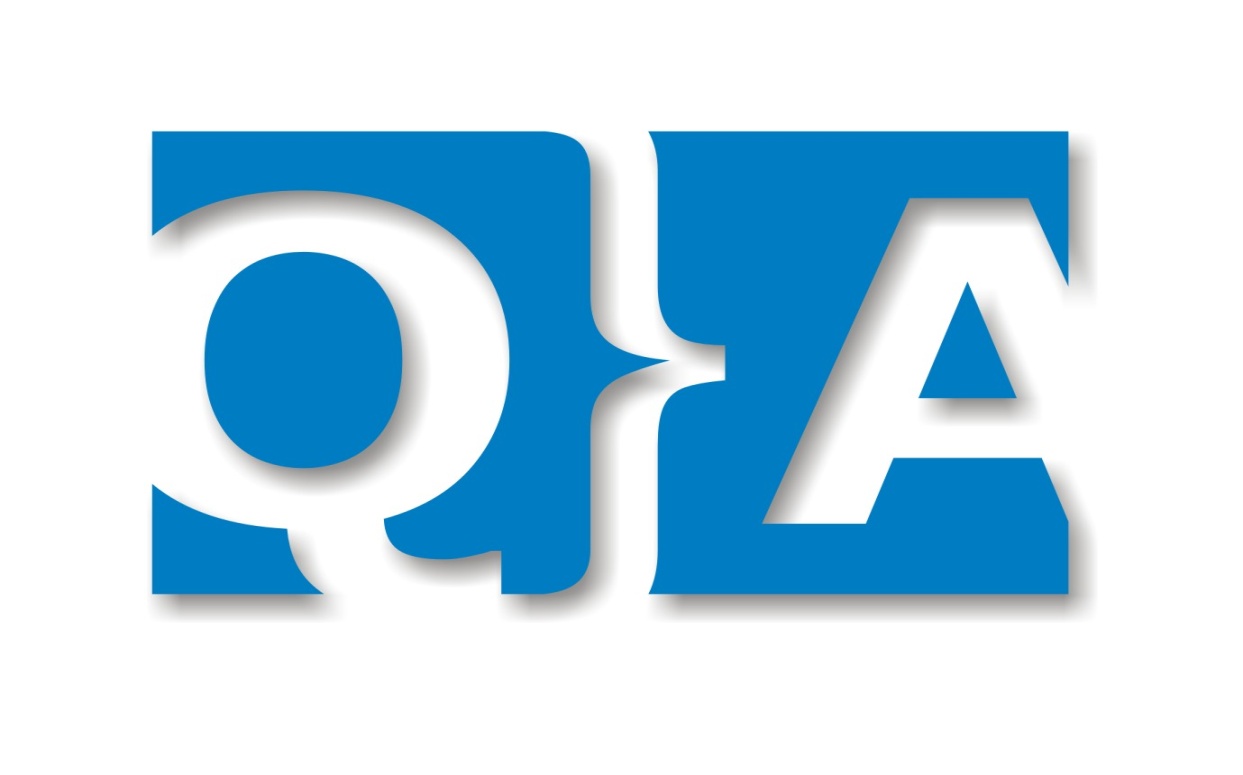